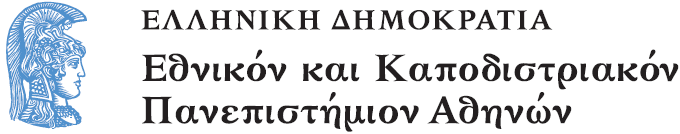 Παιδαγωγική ή Εκπαίδευση ΙΙ
Ενότητα 2
Γενικοί σκοποί της διδασκαλίας και διδακτικοί στόχοι

Ζαχαρούλα Σμυρναίου
Σχολή: Φιλοσοφική 
Τμήμα: Φιλοσοφίας Παιδαγωγικής Ψυχολογίας
Μορφές διδασκαλίας
Οι Μορφές διδασκαλίας
Αναφέρονται στον τρόπο παρουσίασης του μαθήματος, 
ο οποίος καθορίζει τις σχέσεις που αναπτύσσονται μεταξύ των παραγόντων του διδακτικού τριγώνου.
Βασικά είδη
Η μονολογική ή εισηγητική μορφή ή παράδοση γνωστικών περιεχομένων
Η διαλογική μορφή (συζήτηση),
Συζήτηση με ερωταποκρίσεις 
Κυρίως διάλογος  
Άλλες κατηγοριοποιήσεις
Εισηγητική μορφή
Η μονολογική ή εισηγητική μορφή ή παράδοση γνωστικών περιεχομένων ή αφηγηματική ή μετωπική διδασκαλία 
Αποτελεί τη βασική μορφή των δασκαλοκεντρικών μεθόδων διδασκαλίας. 
Ο δάσκαλος δίνει τις πληροφορίες, ενώ οι μαθητές παρακολουθούν ….
Πλεονεκτήματα – Μειονεκτήματα 
Ο δάσκαλος ουδέποτε λέγει ή πράττει ότι μπορεί να πει ή να πράξει ο μαθητής
Διαλογική μορφή
Έχει προταθεί από την εποχή του Πλάτωνα
Θεωρείται από τις πληρέστερες μορφές επικοινωνίας και διδασκαλίας 
Δύο βασικά είδη: 
Ελεύθερος διάλογος, Κατευθυνόμενος διάλογος 
Ο διάλογος για να είναι αποτελεσματικός πρέπει να:
Υπάρχει σαφώς καθορισμένο θέμα
Συμμετέχουν όλοι στο διάλογο
Ενθαρρύνεται η  έκφραση των διαφορετικών απόψεων
Συζήτηση με ερωταποκρίσεις (1/2)
Ερωτήσεις που στοχεύουν στη μνημονική ανάκληση γνώσεων ή ορθών απόψεων – βρίσκονται πιο κοντά στην παράδοση παρά στο διάλογο
Προσεκτικά σχεδιασμένη ακολουθία ερωτήσεων που οδηγούν τους μαθητές σε προκαθορισμένες απαντήσεις (η μαιευτική του Σωκράτη, η Ανακαλυπτική ή ευρετική μορφή)
Συζήτηση με ερωταποκρίσεις (2/2)
Ερωτήσεις που στοχεύουν στη μνημονική ανάκληση γνώσεων ή ορθών απόψεων – βρίσκονται πιο κοντά στην παράδοση παρά στο διάλογο
Προσεκτικά σχεδιασμένη ακολουθία ερωτήσεων που οδηγούν τους μαθητές σε προκαθορισμένες απαντήσεις (η μαιευτική του Σωκράτη, η Ανακαλυπτική ή ευρετική μορφή)
Κυρίως διάλογος
Διάλογος μεταξύ δυο ατόμων
Συζήτηση  
Δομημένη συζήτηση- Debate
Άλλες Κατηγοριοποιήσεις
Φροντιστηριακή διδασκαλία
Παράδοση 
Συζήτηση  
Ανεξάρτητη μελέτη 
Εργαστήριο
Πρακτική
Τέλος ενότητας
Χρηματοδότηση
Το παρόν εκπαιδευτικό υλικό έχει αναπτυχθεί στο πλαίσιο του εκπαιδευτικού έργου του διδάσκοντα.
Το έργο «Ανοικτά Ακαδημαϊκά Μαθήματα στο Πανεπιστήμιο Αθηνών» έχει χρηματοδοτήσει μόνο την αναδιαμόρφωση του εκπαιδευτικού υλικού. 
Το έργο υλοποιείται στο πλαίσιο του Επιχειρησιακού Προγράμματος «Εκπαίδευση και Δια Βίου Μάθηση» και συγχρηματοδοτείται από την Ευρωπαϊκή Ένωση (Ευρωπαϊκό Κοινωνικό Ταμείο) και από εθνικούς πόρους.
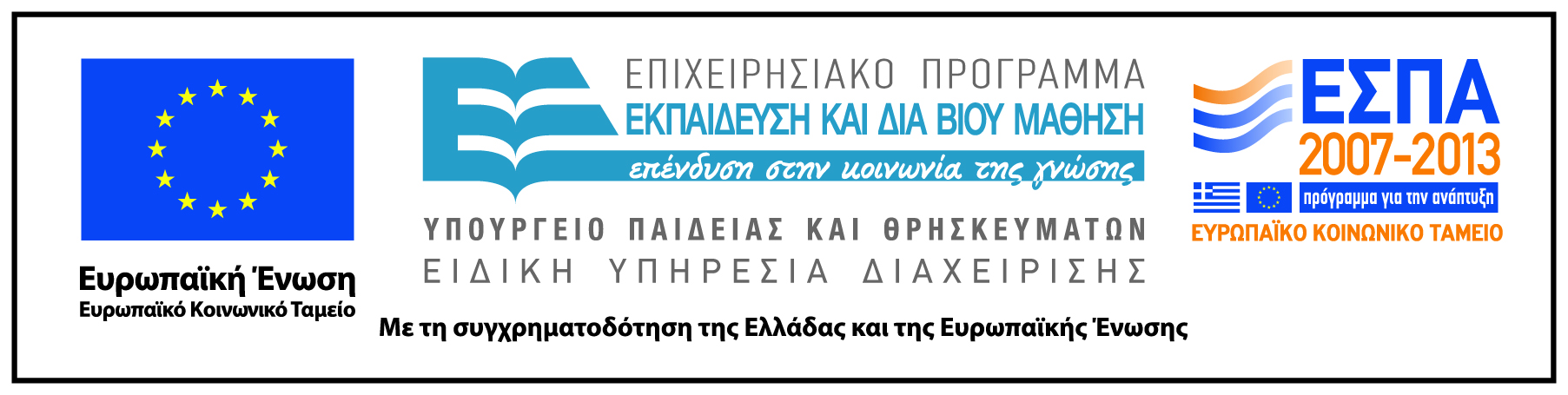 Σημειώματα
Σημείωμα Ιστορικού Εκδόσεων Έργου
Το παρόν έργο αποτελεί την έκδοση 1.0.
Σημείωμα Αναφοράς
Copyright Εθνικόν και Καποδιστριακόν Πανεπιστήμιον Αθηνών, Ζαχαρούλα Σμυρναίου 2014. Ζαχαρούλα Σμυρναίου. «Παιδαγωγική ή Εκπαίδευση ΙΙ. Γενικοί σκοποί της διδασκαλίας και διδακτικοί στόχοι». Έκδοση: 1.0. Αθήνα 2014. Διαθέσιμο από τη δικτυακή διεύθυνση: opencourses.uoa.gr
Σημείωμα Αδειοδότησης
Το παρόν υλικό διατίθεται με τους όρους της άδειας χρήσης Creative Commons Αναφορά, Μη Εμπορική Χρήση Παρόμοια Διανομή 4.0 [1] ή μεταγενέστερη, Διεθνής Έκδοση.   Εξαιρούνται τα αυτοτελή έργα τρίτων π.χ. φωτογραφίες, διαγράμματα κ.λ.π.,  τα οποία εμπεριέχονται σε αυτό και τα οποία αναφέρονται μαζί με τους όρους χρήσης τους στο «Σημείωμα Χρήσης Έργων Τρίτων».
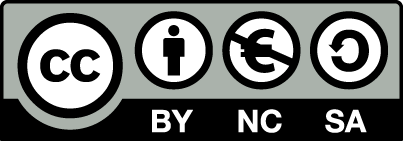 [1] http://creativecommons.org/licenses/by-nc-sa/4.0/ 

Ως Μη Εμπορική ορίζεται η χρήση:
που δεν περιλαμβάνει άμεσο ή έμμεσο οικονομικό όφελος από την χρήση του έργου, για το διανομέα του έργου και αδειοδόχο
που δεν περιλαμβάνει οικονομική συναλλαγή ως προϋπόθεση για τη χρήση ή πρόσβαση στο έργο
που δεν προσπορίζει στο διανομέα του έργου και αδειοδόχο έμμεσο οικονομικό όφελος (π.χ. διαφημίσεις) από την προβολή του έργου σε διαδικτυακό τόπο

Ο δικαιούχος μπορεί να παρέχει στον αδειοδόχο ξεχωριστή άδεια να χρησιμοποιεί το έργο για εμπορική χρήση, εφόσον αυτό του ζητηθεί.
Διατήρηση Σημειωμάτων
Οποιαδήποτε αναπαραγωγή ή διασκευή του υλικού θα πρέπει να συμπεριλαμβάνει:
το Σημείωμα Αναφοράς
το Σημείωμα Αδειοδότησης
τη δήλωση Διατήρησης Σημειωμάτων
το Σημείωμα Χρήσης Έργων Τρίτων (εφόσον υπάρχει)
μαζί με τους συνοδευόμενους υπερσυνδέσμους.
Σημείωμα Χρήσης Έργων Τρίτων (1/2)
Το Έργο αυτό δεν κάνει χρήση έργων τρίτων.
Κατηγορία Εικόνες/Σχήματα/Διαγράμματα/Φωτογραφίες
Σημείωμα Χρήσης Έργων Τρίτων (2/2)
Το Έργο αυτό δεν κάνει χρήση  έργων τρίτων.
Κατηγορία Πίνακες